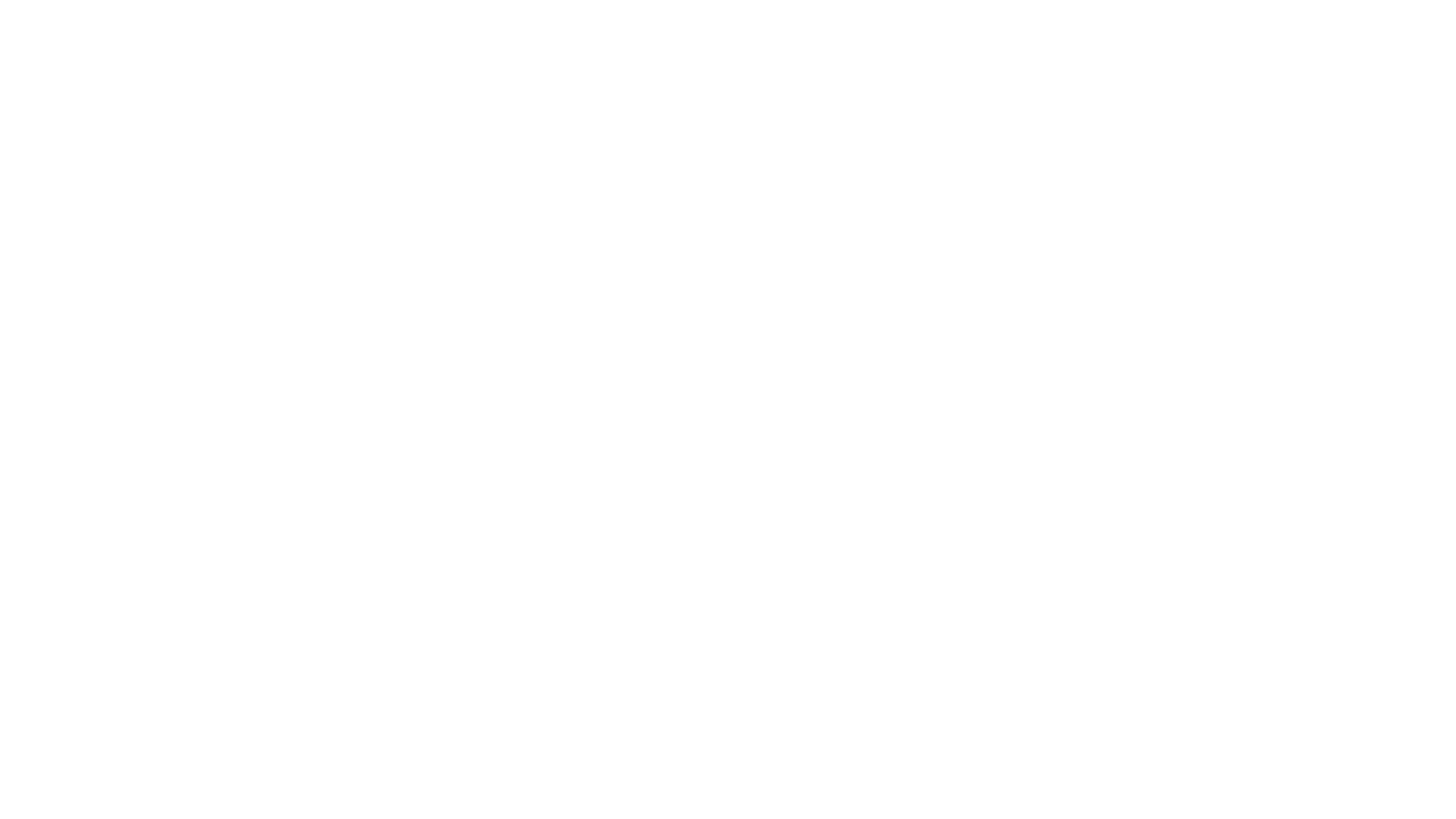 Maailman kulttuurit kohtaavat
Karhulan lukio 2023
Kirja: Forum 6
Arviointi: tehtävät, esitelmä, koe
Poissaolot: selvitettävä Wilmaan, yli viiden selvittämättömän poissaolon jälkeen kurssi jää arvioimatta
Sisältö: kurssilla käydään läpi eri kulttuurien historian vaiheita (& kohtaamisia toisten kulttuurien kanssa)
Ohjeita
Kulttuuri = tietyllä maantieteellisellä alueella ajan saatossa kehittynyt elämäntapa
Maailmankulttuurit
Kulttuurin peruskäsitteitä